Congress
#12- What Does The Legislative branch Do? How is it organized?
Ch 10
What is Congress?
The Legislative Branch is CONGRESS; it is the law-making branch of US gov’t.

CONGRESS-
Is made up of House of Reps & Senate
Congress is the part of government closest to the people—
*Because members are elected by the people and in order to represent citizens in our republic.
What does Congress Do?
The main functions of Congress are to 
Write and pass laws – 
*Laws are government policies and rules to serve the people / their constituents = citizens they represent from their state.
	Ex- Health care, tax reform, immigration, safety… 

2. Provide oversight-Makes sure laws are being carried out faithfully by the President; investigate problems (Ex-Russia election interference probe)
How is Congress Structured?
The US Congress is bicameral-
The U.S. Legislative branch or Congress is bicameral which means two houses or chambers: 
Our bicameral Congress consists of the 
House of Representatives (435 members; membership based on population) and 
The Senate (2 per state/100)
What are the Constitutional Qualifications for House of Representatives?
The Constitution says that a member of the House- 
(1) Must be at least 25 years old 
(2) Must have been a citizen of the United States for at least seven years
(3) Must be a legal resident of the State and district they represent
1
3
4
Chapter 10, Section 2
When are House of Representatives Elections?
House members are elected by district every TWO years
There is ONE district for every seat in the House and 435 total.
The # of seats/ districts per state is based on population.
What is Reapportionment?
Reapportionment- 
Is the redistribution of seats / districts per state based on population changes.
Population changes are measured EVERY 10 YEARS in the CENSUS and House seats are redistributed / reapportioned based on the                                        census results.
Next census takes place                                                      in 2020.  House seats                                                       are set until then.
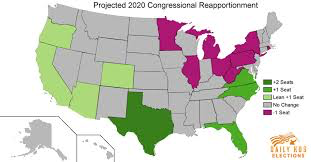 Current Numbers In House
Oregon’s Districts
Activity- Oregon’s seats in the House
Get a map handout and your computer 
Complete the activity to learn about Oregon’s districts and elected members to the US House of Representatives.
Answer the Q’s in your INB.
Thursday
How are members to the House of Representatives elected? 
What is Gerrymandering? How does it affect government and politics?
Warm-Up (LEFT Side)
The US has a bicameral Congress.  What does that mean?
How many members are in the US HOUSE?
How many House districts are in Oregon? In the U.S.?
How often does the House REAPPORTION or refigure the number of seats each state gets?
Does the House favor small or large states? Why?
House Elections- Who draws the Districts?
State legislatures draw House district boundaries

What effect might this have on how districts are drawn in Oregon and who wins seats in the House from each district?
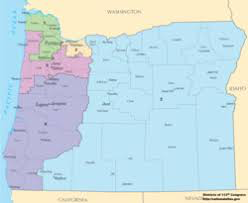 What are the politics of drawing House Districts?
Are there any requirements to how they draw them? YES!
Districts must have similar population
Districts must be contiguous (not fragmented).
In Oregon, who wins each district?
In many states, district lines favor the dominant party in the state.
Are Oregon’s districts drawn fairly?
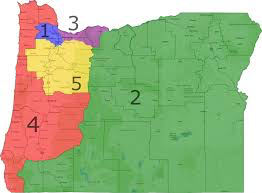 Case Study-- Gerrymandering
2012 Presidential Election Results from three swing states…
State		% for Obama	House Seats Won
Ohio			51%		12 Rep    	4 Dem
Pennsylvania  	52%		13 Rep	5 Dem
Michigan		54%		9 Rep	            5 Dem
				TOTAL	  34 R	           14 D
More Data from 2012…
In 2012, Republicans LOST the overall popular vote for House of Reps by 1.1 million votes…
But beat Democrats in seats won by a margin of 234-201 in the House…
How can this be?????

…GERRYMANDERING!!
What is Gerrymandering?
Why are these districts so oddly shaped?

This is the Cartoon that                                     started the phrase                                     “gerrymander.”
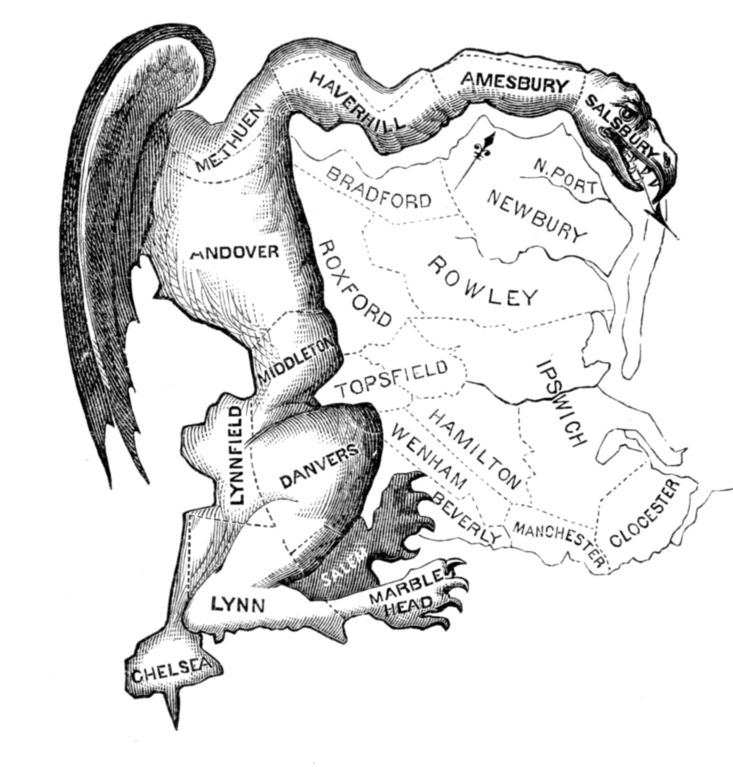 What is Gerrymandering?
Gerrymandering is
Drawing House district boundaries to the advantage of one party; 
Done by the dominant party in a state legislature usually; leads to unfairness.
This is still an issue today!!
Republicans and Democrats BOTH do it…but Republicans are currently more dominant at state levels so have more influence overall today on gerrymandering.
Examples of Gerrymandering
GERRYMANDERING		     NON-Gerrymandered
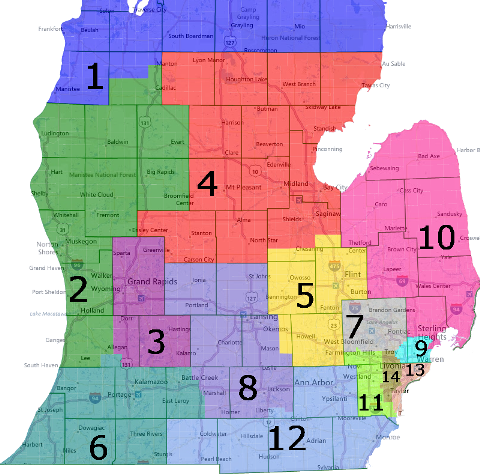 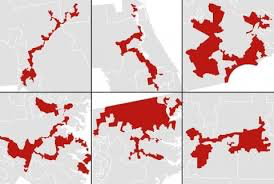 Louisiana 4th District
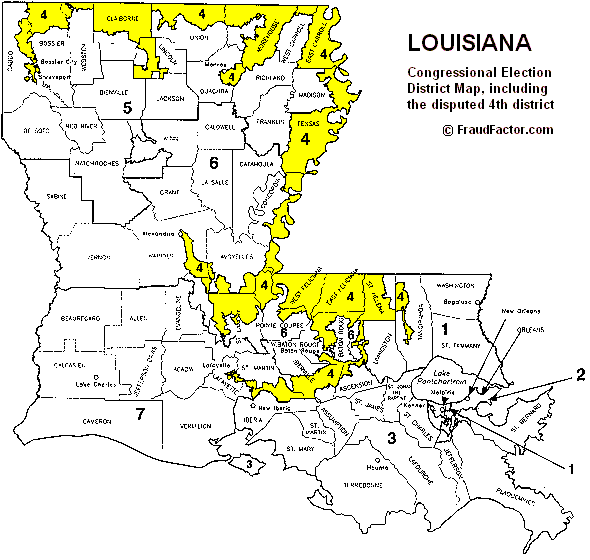 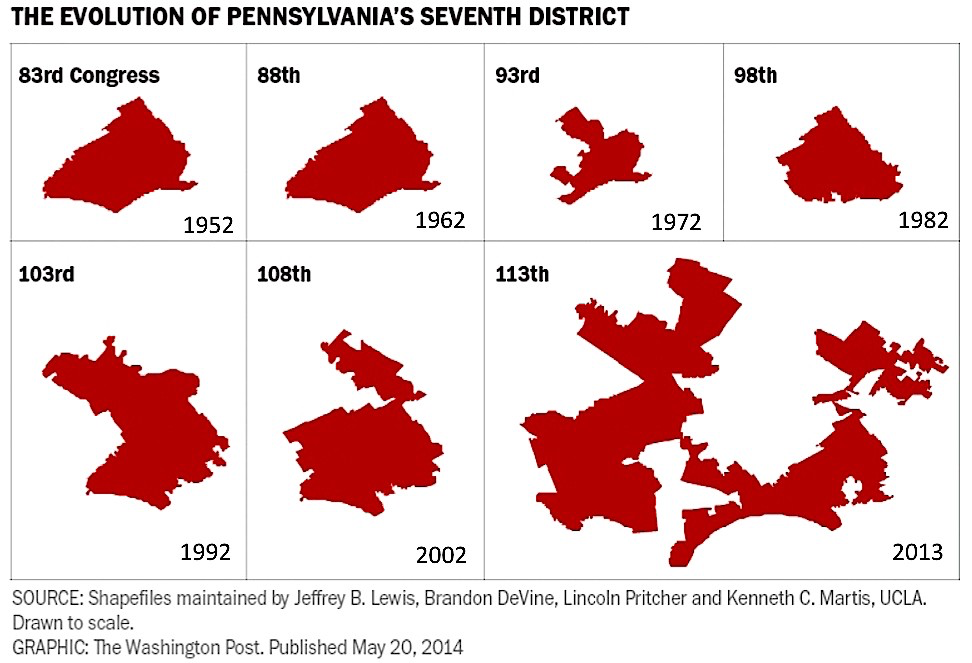 What is Gerrymandering?
Gerrymandering Explained- https://www.washingtonpost.com/news/wonk/wp/2015/03/01/this-is-the-best-explanation-of-gerrymandering-you-will-ever-see/?tid=a_inl&utm_term=.028860029f4b
Read the article.  Show film clip after.
Answer the Guiding Questions in INB. Cite paragraph where you found info, please!
What is redistricting?
How is gerrymandering different than redistricting?
How does gerrymandering affect elections?
What is cracking? Packing?
What is Redistricting?
REDISTRICTING 
Is the process of redrawing state district boundaries.
Is done by state legislatures
Done after the census if the state gains or loses a seat in the House; can be done fairly.
GERRYMANDERING- 
Is redistricting that is UNFAIR as it favors the majority party in the state legislature
Are there any rules against gerrymandering?
To try to make it more fair, the Supreme Court has said US House districts drawn in each state must be -
1) Contiguous (one continuous land area) and 
2) Have roughly the same number of voters in each district.

This hasn’t solved the problems of gerrymandering!
Gerrymandering Activity
Complete the Gerrymandering Activity
Gerrymandering EXIT TICKET
Who is responsible for drawing House districts within each state?
What is gerrymandering?
How did it get its name?
Describe TWO effects of gerrymandering on elections and congressional membership.

*Take the True / False Quiz to check for understanding.
Friday 11/1
What are we doing today?
Wrap-up of Gerrymandering – Last notes
Gerrymandering T/F Quiz- Use notes and each other.  Check and put in your INB.
Notes on SENATE
Work time to finish Oregon House Districts guided questions and #6 on SENATE.
INB due today EQ #6-11 graded!!
S E C T I O N  3How is the Senate Organized?
How does the Senate compare to the House in terms of 
# of Members
Elections
Term length
Constitutional Qualifications
Responsibilities
1
2
4
Chapter 10, Section 3
How are Senators elected?
There are TWO Senators from each State for a total of 100 Senators.
Originally, the Constitution required that senators be chosen by the State legislatures, NOT the voters. 
The Seventeenth Amendment (1913) changed the rule; 
Now Senators are chosen by voters from each state in an at-large election.
1
2
4
Chapter 10, Section 3
Senate-Elections & Term
Election-
Senators are elected in a state-wide, at-large election; all voters in the state vote; represent MORE citizens
Term-
Senators serve for a six-year term.
The Senate is a continuous body, meaning that every two years, only 1/3 of Senators are up for election. 2/3 are NOT up for election. 
This adds stability to the Senate
What are the Advantages to 6 year term?
Stability
Senators can learn their jobs
Avoid constant political pressure to be re-elected
Take stronger stances on issues since they don’t face quick re-election
Qualifications for Senators
The requirements for the U.S. Senate are higher than for the House of Representatives.
The Constitution says that a Senator 
(1) must be at least 30 years of age, 
(2) must have been a citizen of the United States for at least nine years, and
(3) must reside in the State they represent
1
2
4
5
Chapter 10, Section 3
Is the Senate more prestigious?
Senate is considered MORE prestigious-
Members serve longer terms and there are fewer positions.
Represent more citizens
Qualifications are stricter
Senate works with the President to approve Presidential appointments & advises President on foreign policy issues- this is called Advice & Consent to the P
Activity- Research Oregon’s Senators
Find out about Oregon’s two senators.   
Complete the prompts (#6 on handout) using Oregon’s Blue Book and 
Answer in your INB on the LEFT side.

MONDAY
Complete the GRID comparing House and Senate
Glue it in your INB on a LEFT side for 10 pts.
Monday
Warm-Up- Compare House and Senate
EQ #13- Who are members of Congress?
Compare the House and Senate
Make a GRID in your INB that compares the House and Senate based on the following criteria
How many Members?
How are they Elected?
Who do they represent?
Length of Term in Office?
Constitutional Qualifications?
Degree of relative Prestige and why?